Study Visit Munich
Workshops
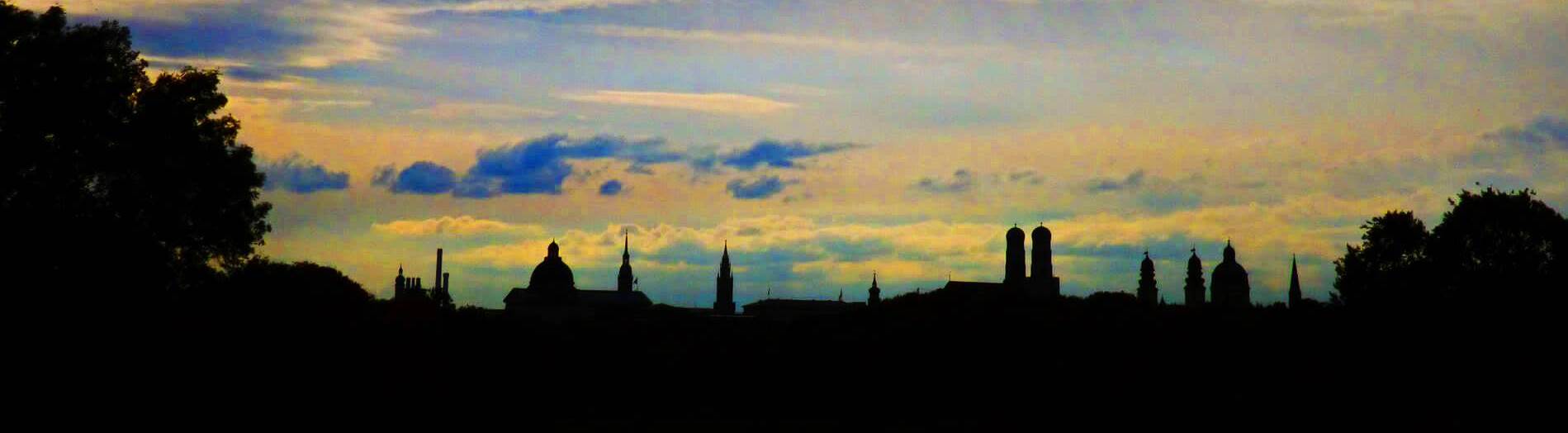 Workshops
2
Workshop I: 	Music instruments made of recycled 				materials 
Workshop II:  	Creation of our own Erasmus+ Project song 			with our handmade music instruments 
Exhibition Music Instruments
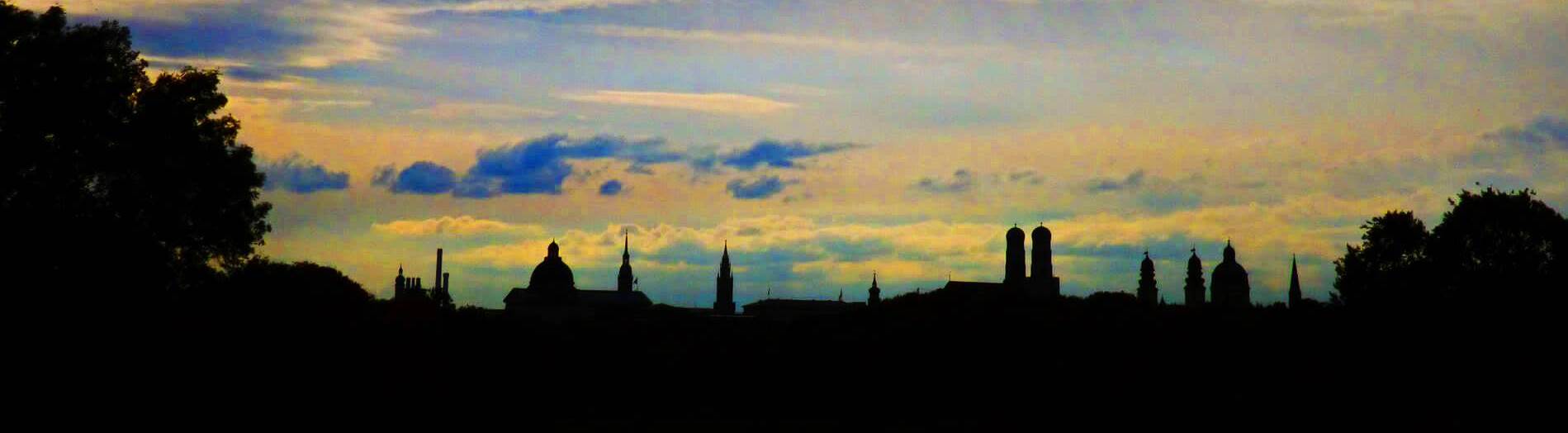 Workshop I
7
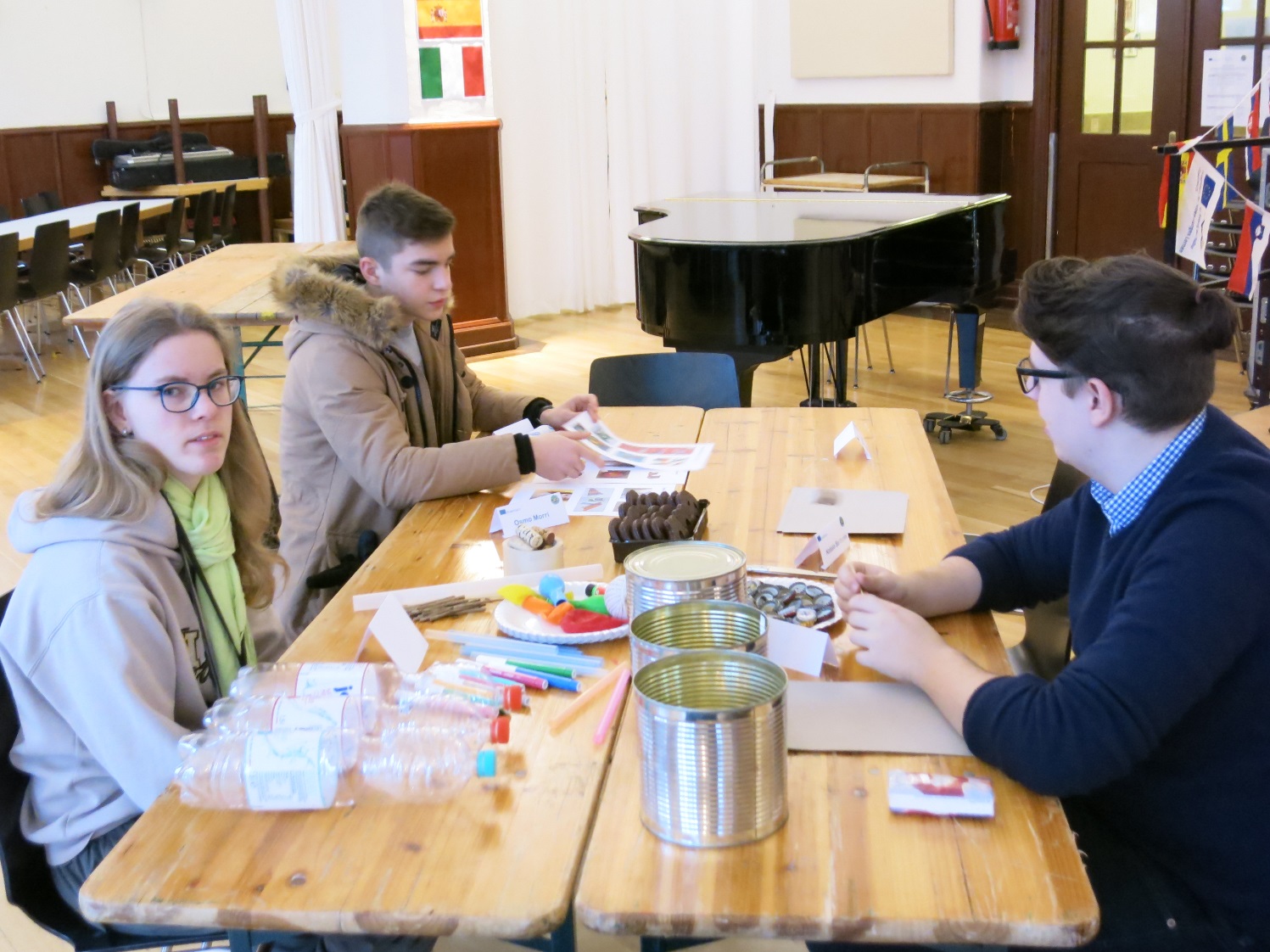 In our first workshop we made music instruments out of recycled materials.
Music instruments made of recycled materials
8
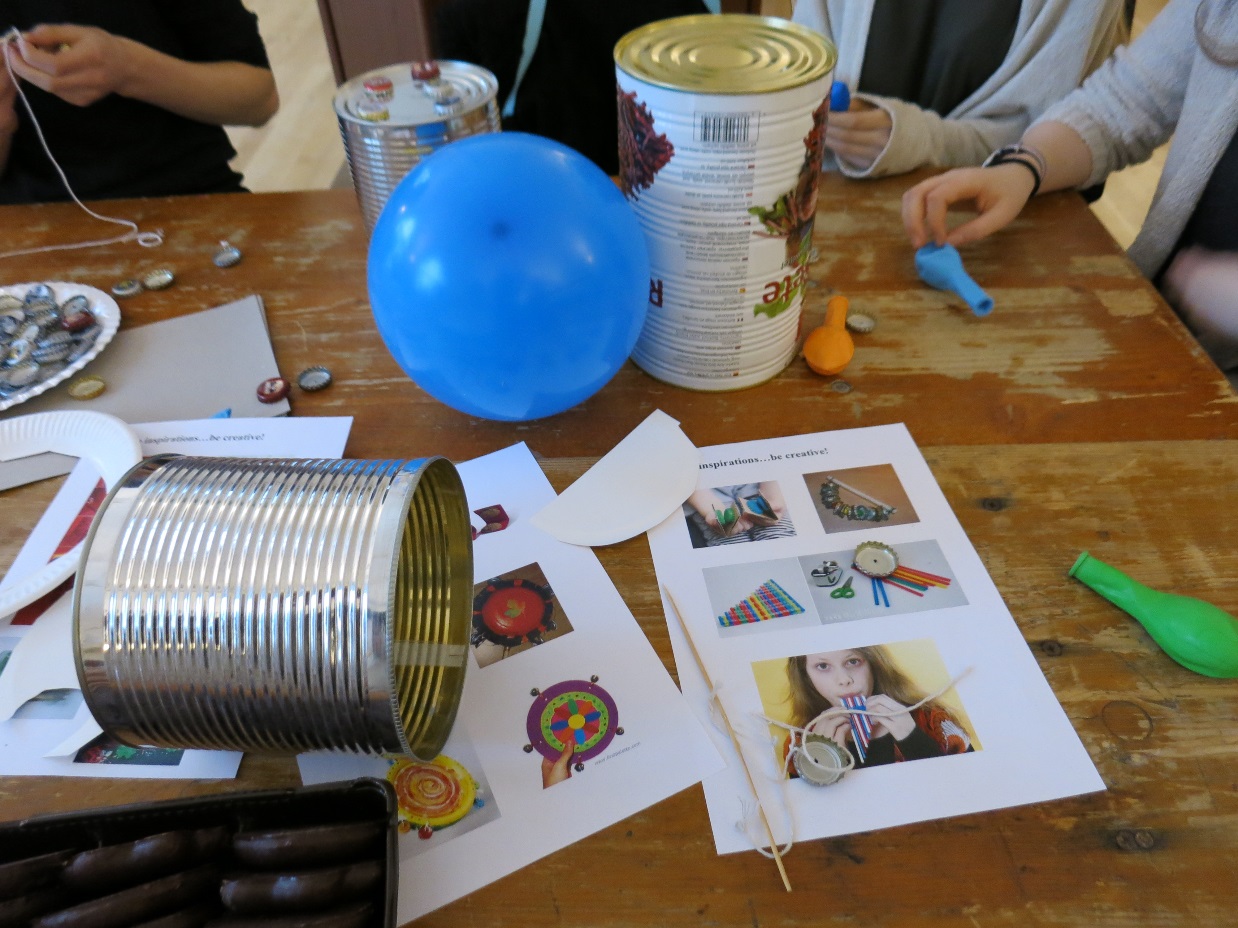 Because our project is about Sustainability as a resource we thought it´s a good idea to make something useful with rubbish.
Music instruments made of recycled materials
9
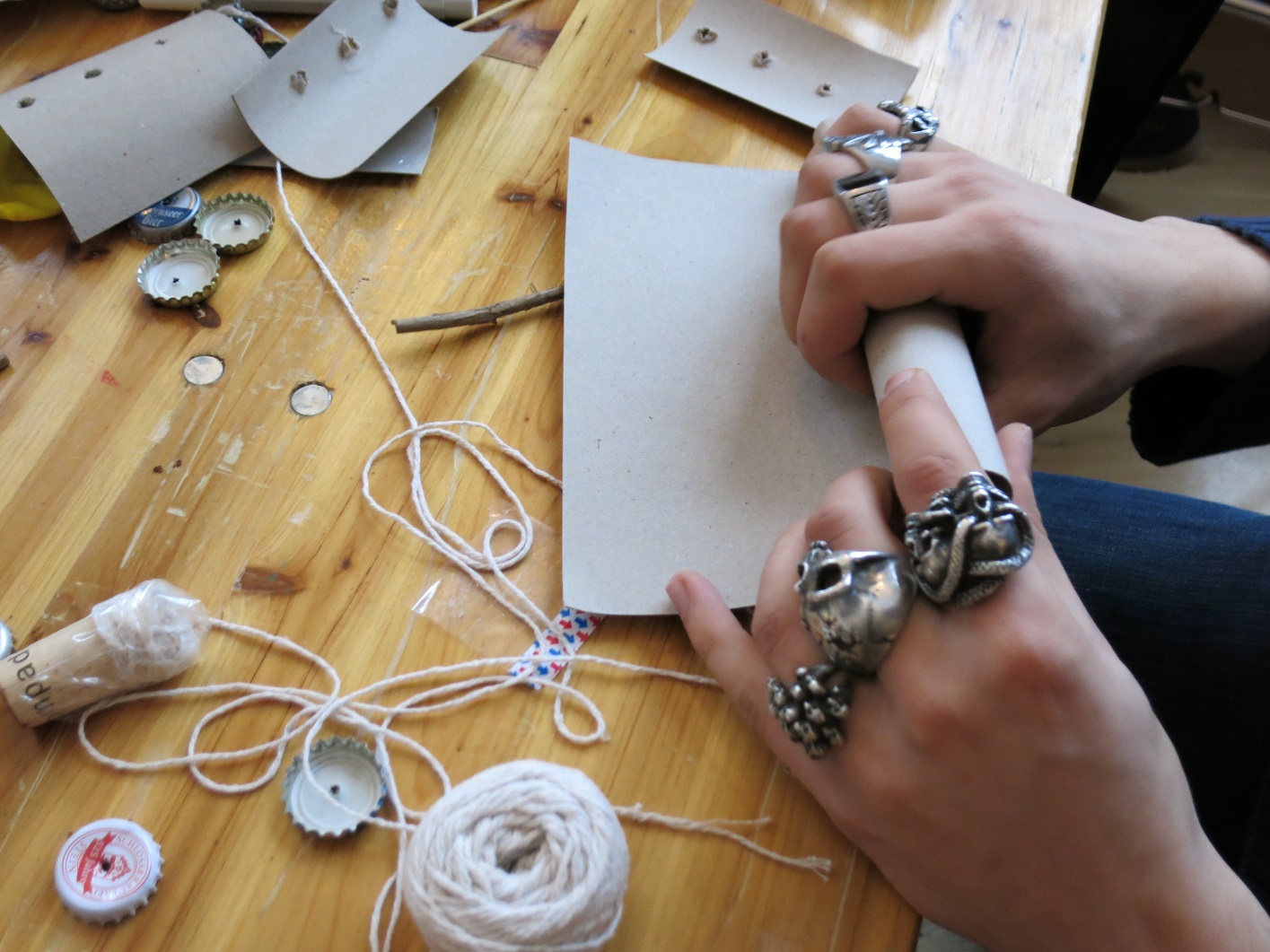 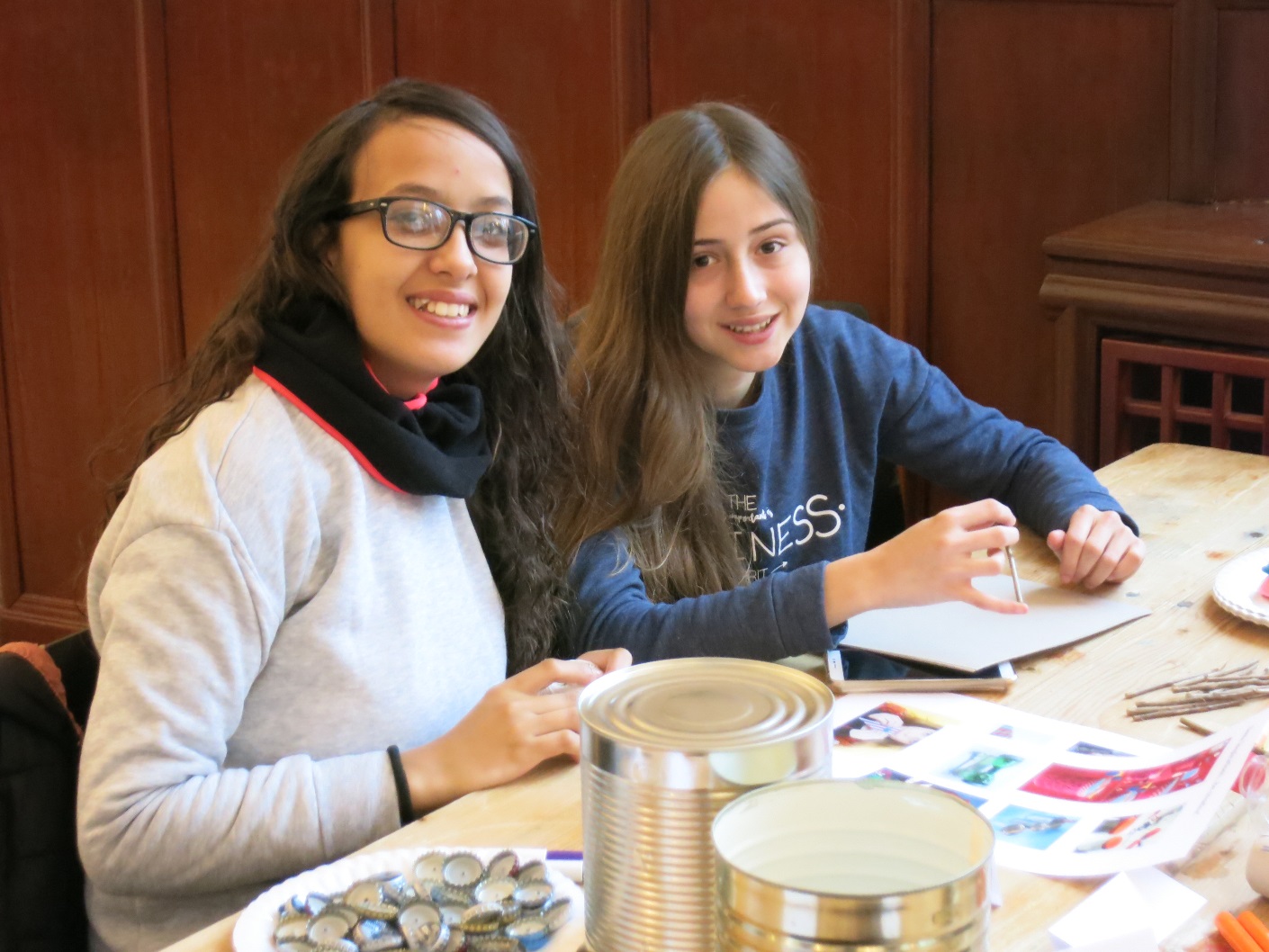 Music instruments made of recycled materials
10
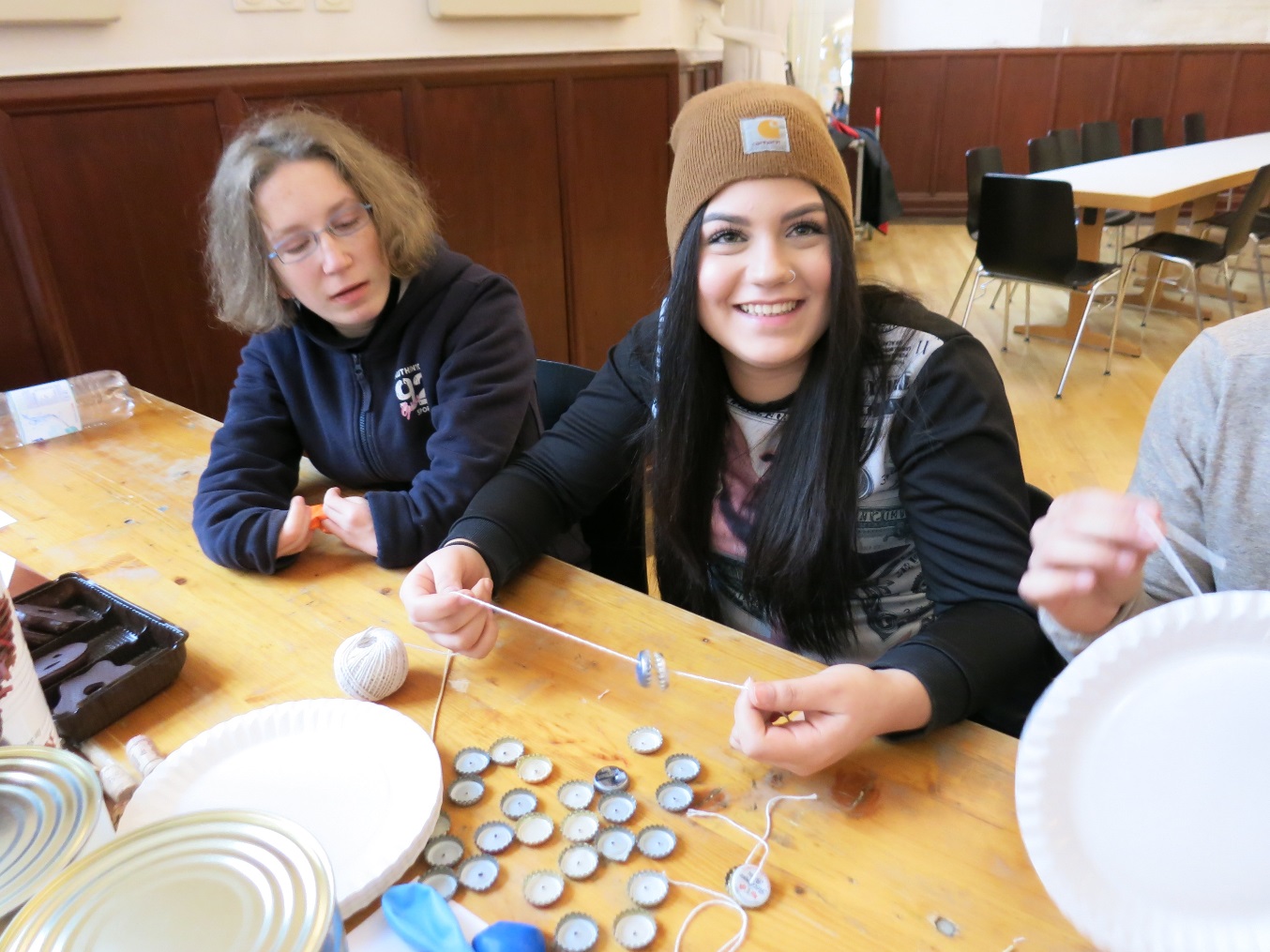 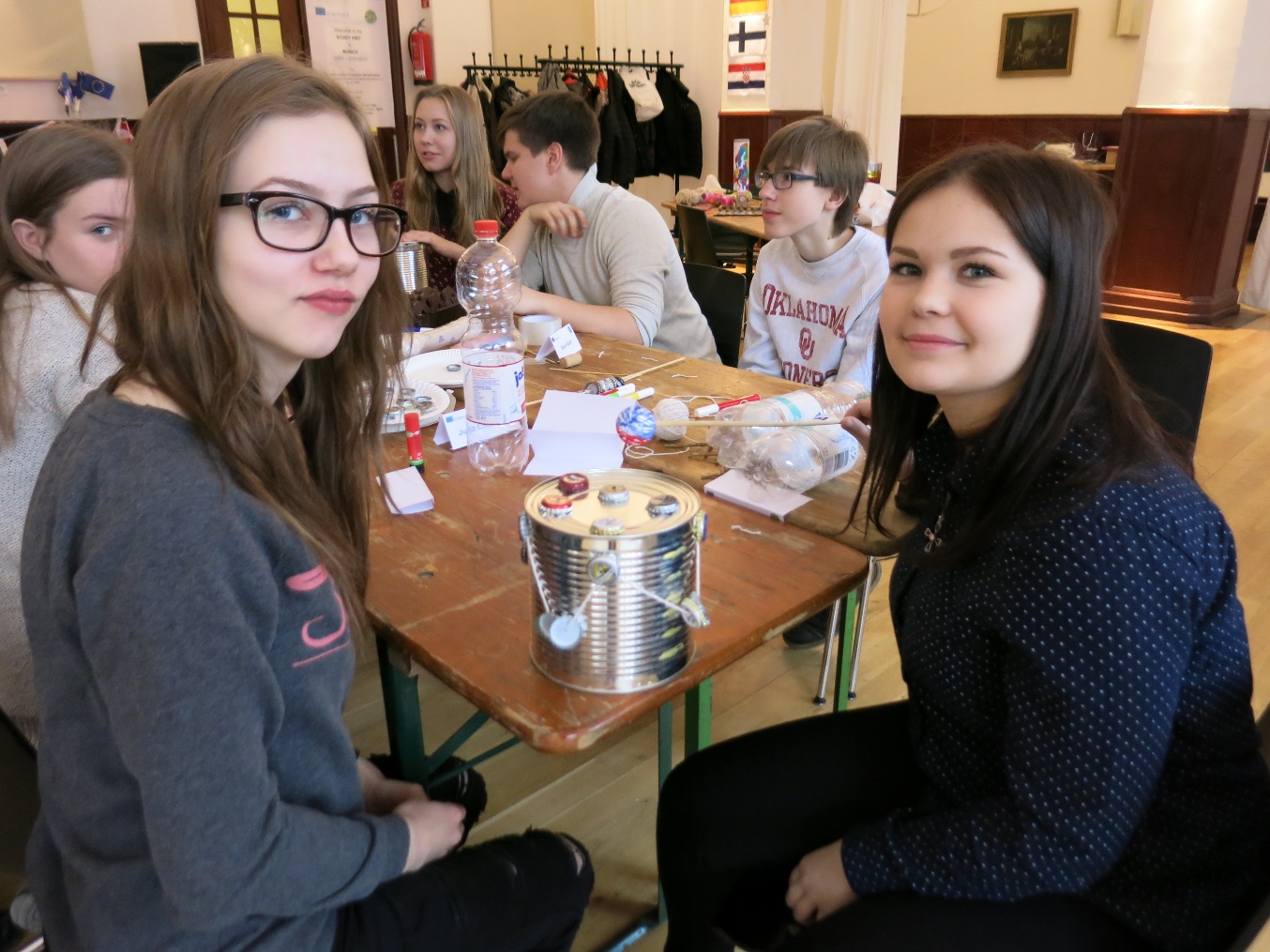 Music instruments made of recycled materials
11
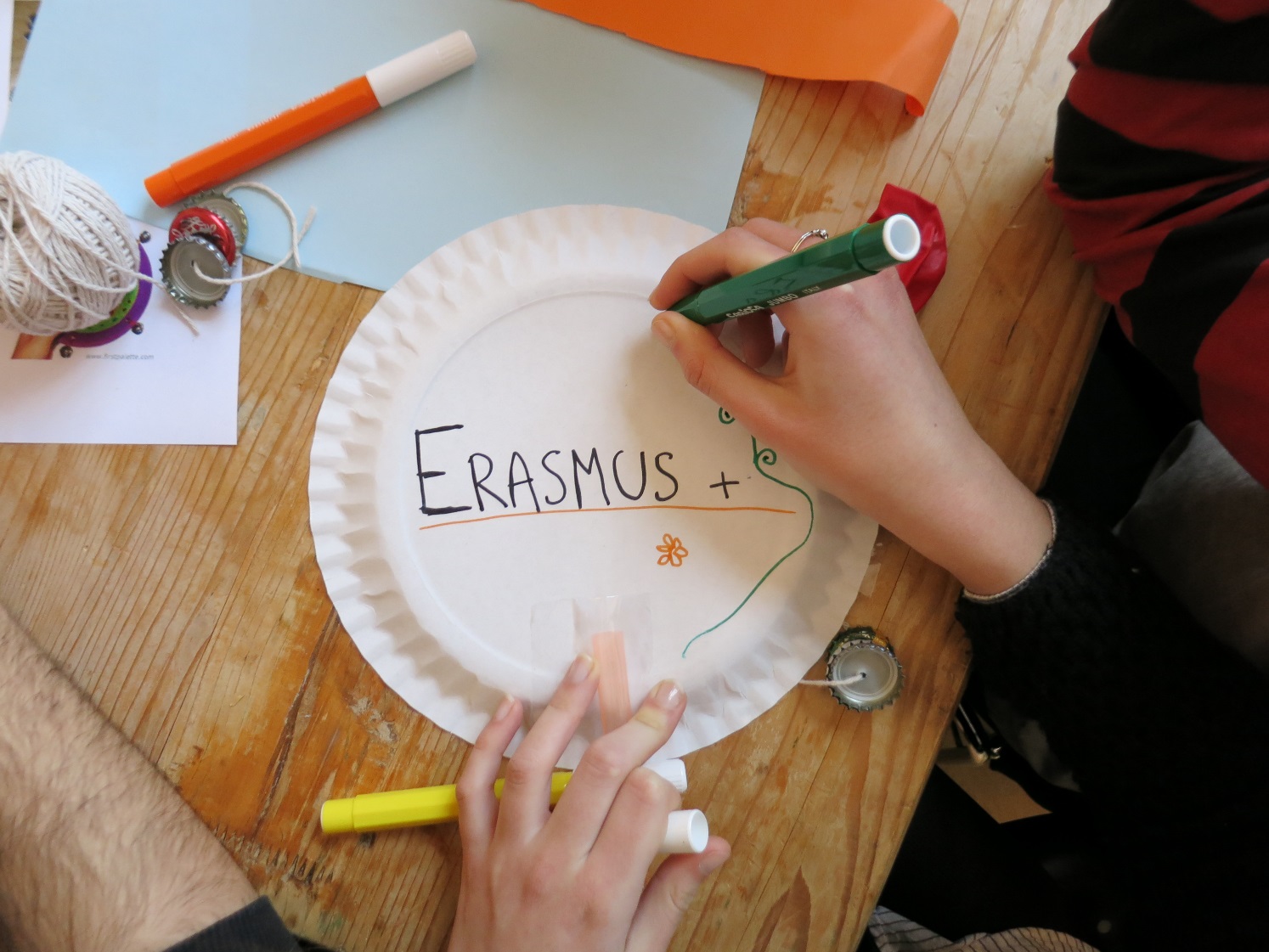 We have made very beautiful and creative instruments and it was fun too.
Workshop II
3
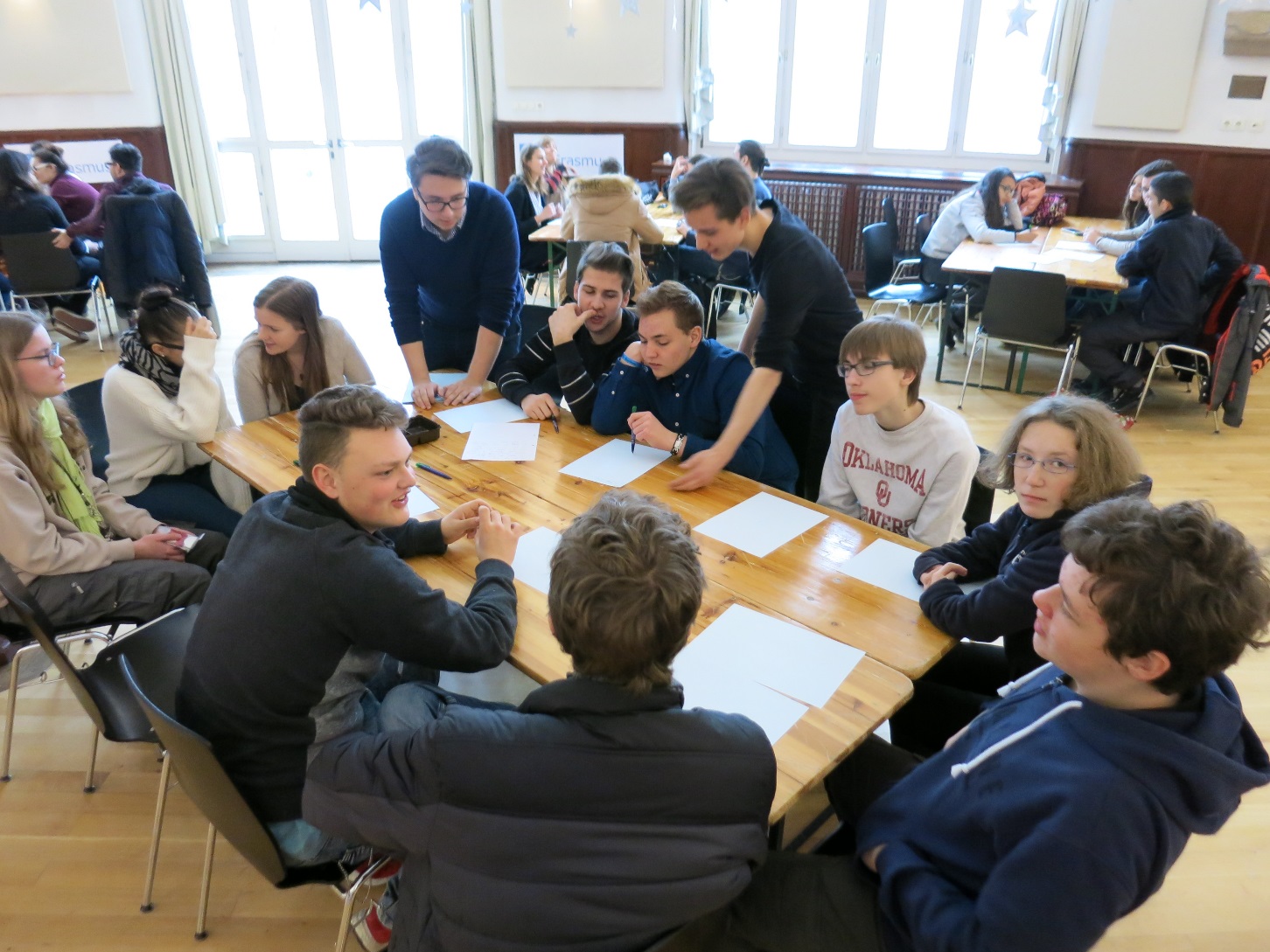 In our second workshop we created our own Erasmus+ Project song together with our handmade instruments of Workshop I.
Erasmus Song Workshop
4
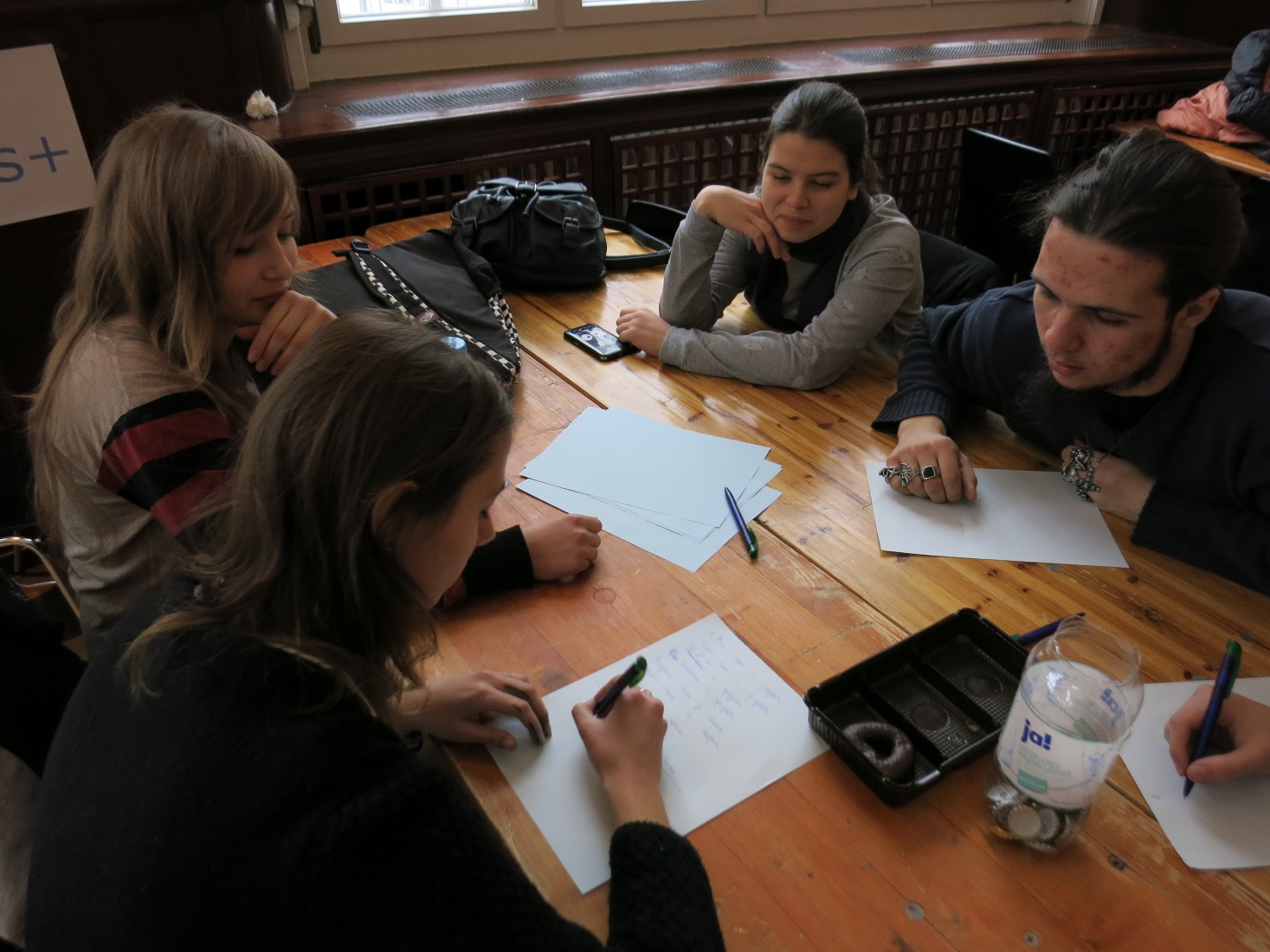 The Students came together in their groups.

The groups were divided by the country of origin.
Erasmus Song Workshop
5
Each group wrote a part of the song in his mother language. 

The theme of the song was our beautiful Erasmus week in Munich.
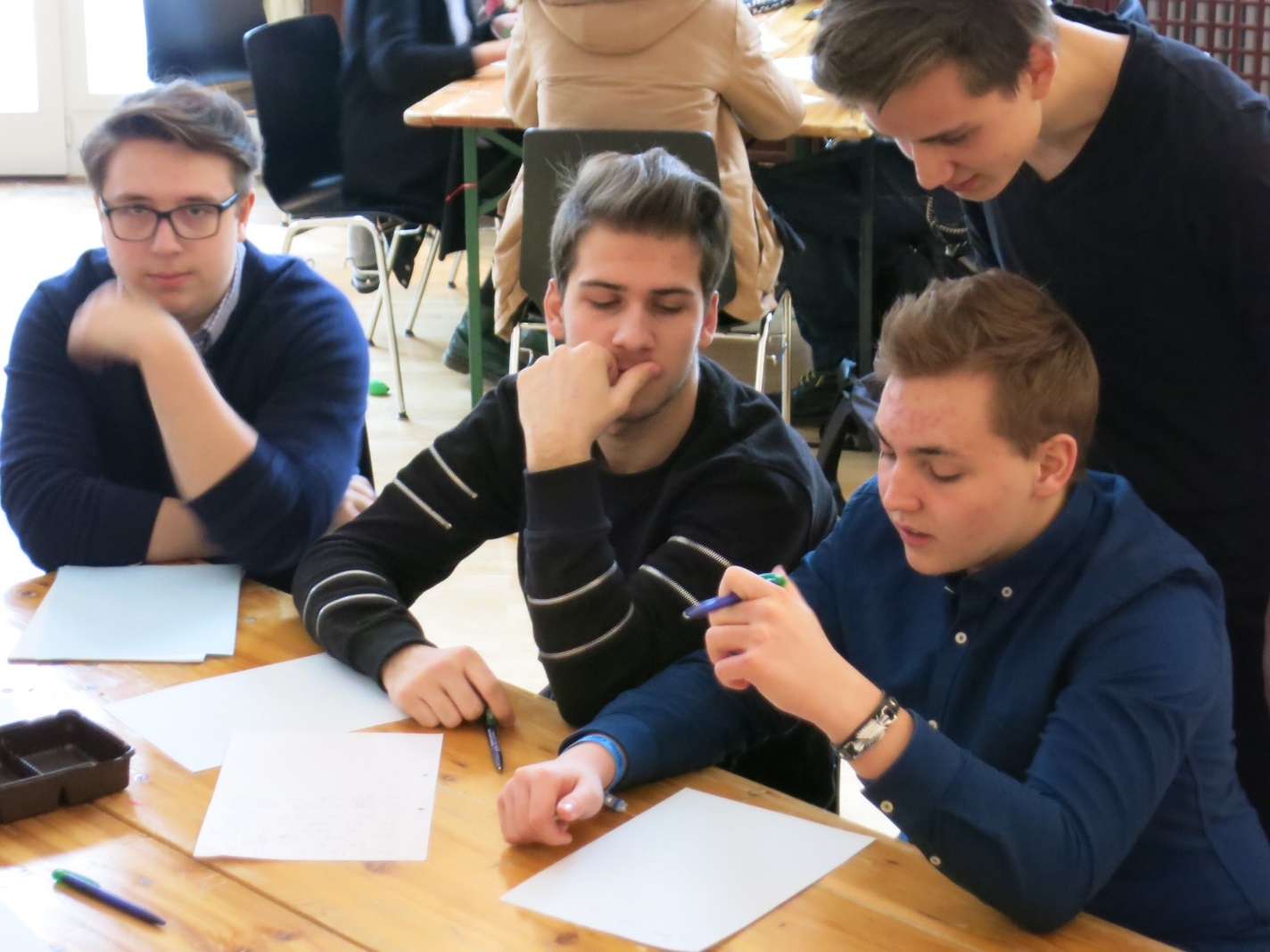 Erasmus Song Workshop
6
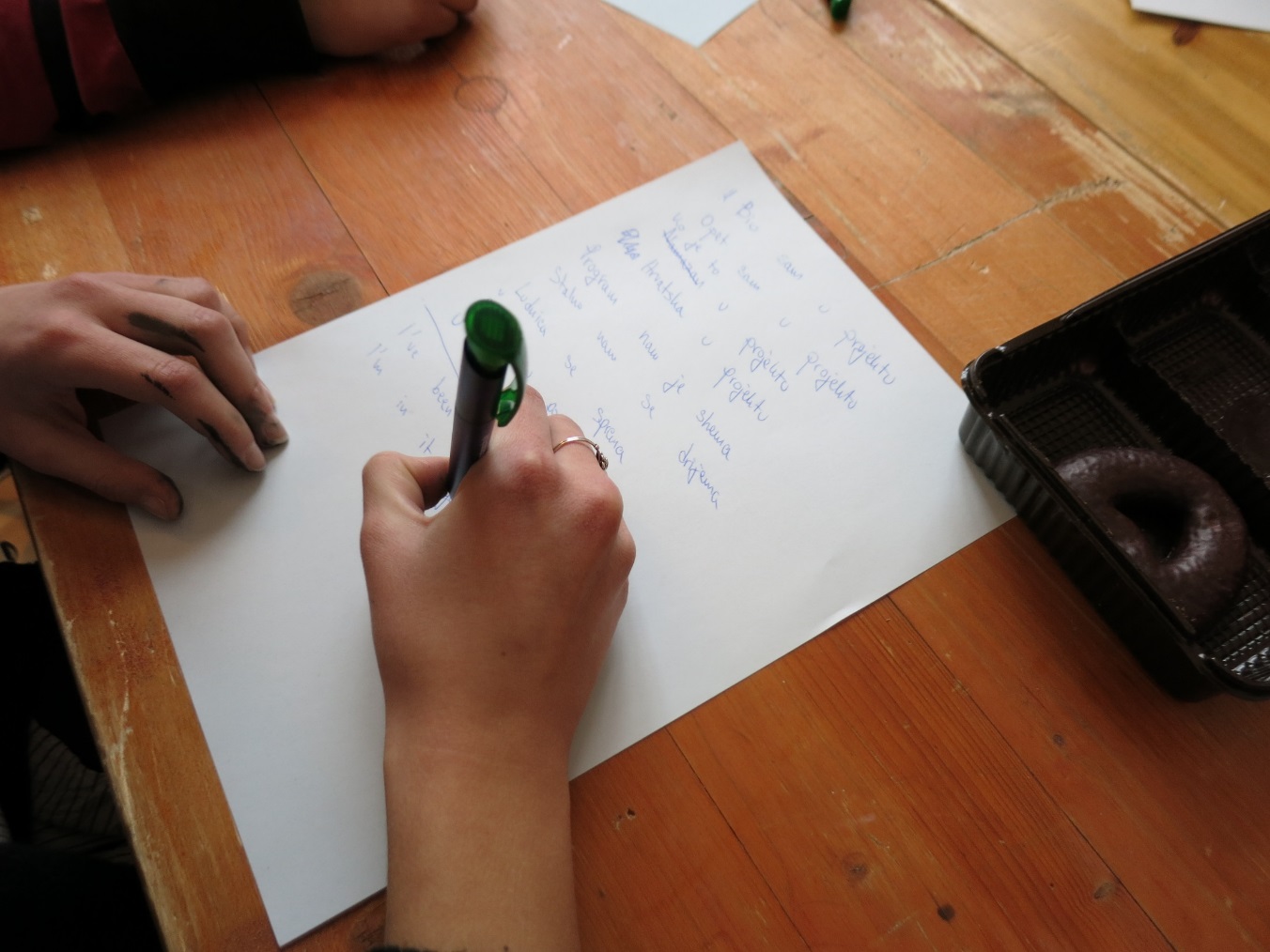 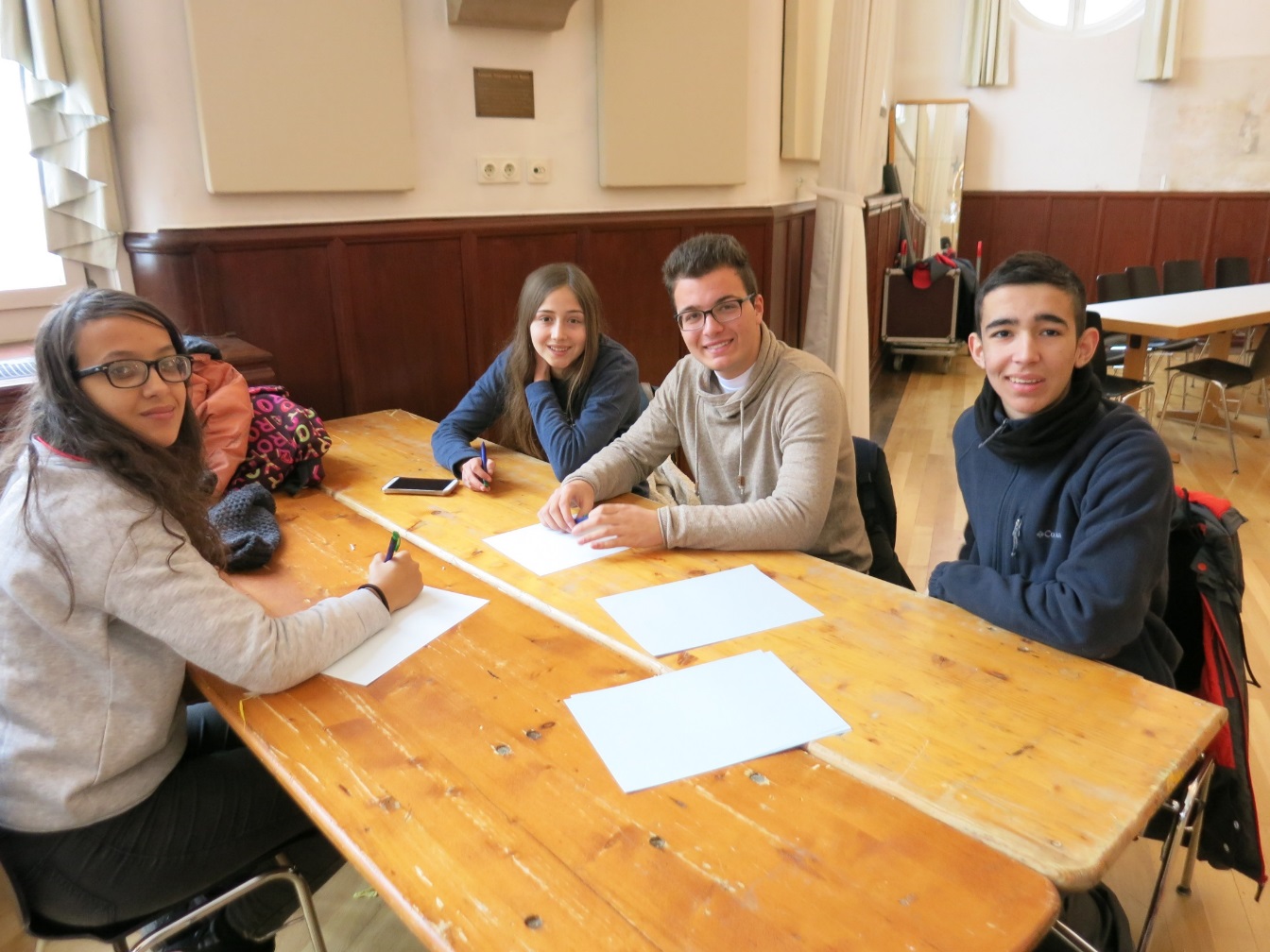 Exhibition Music Instruments
12
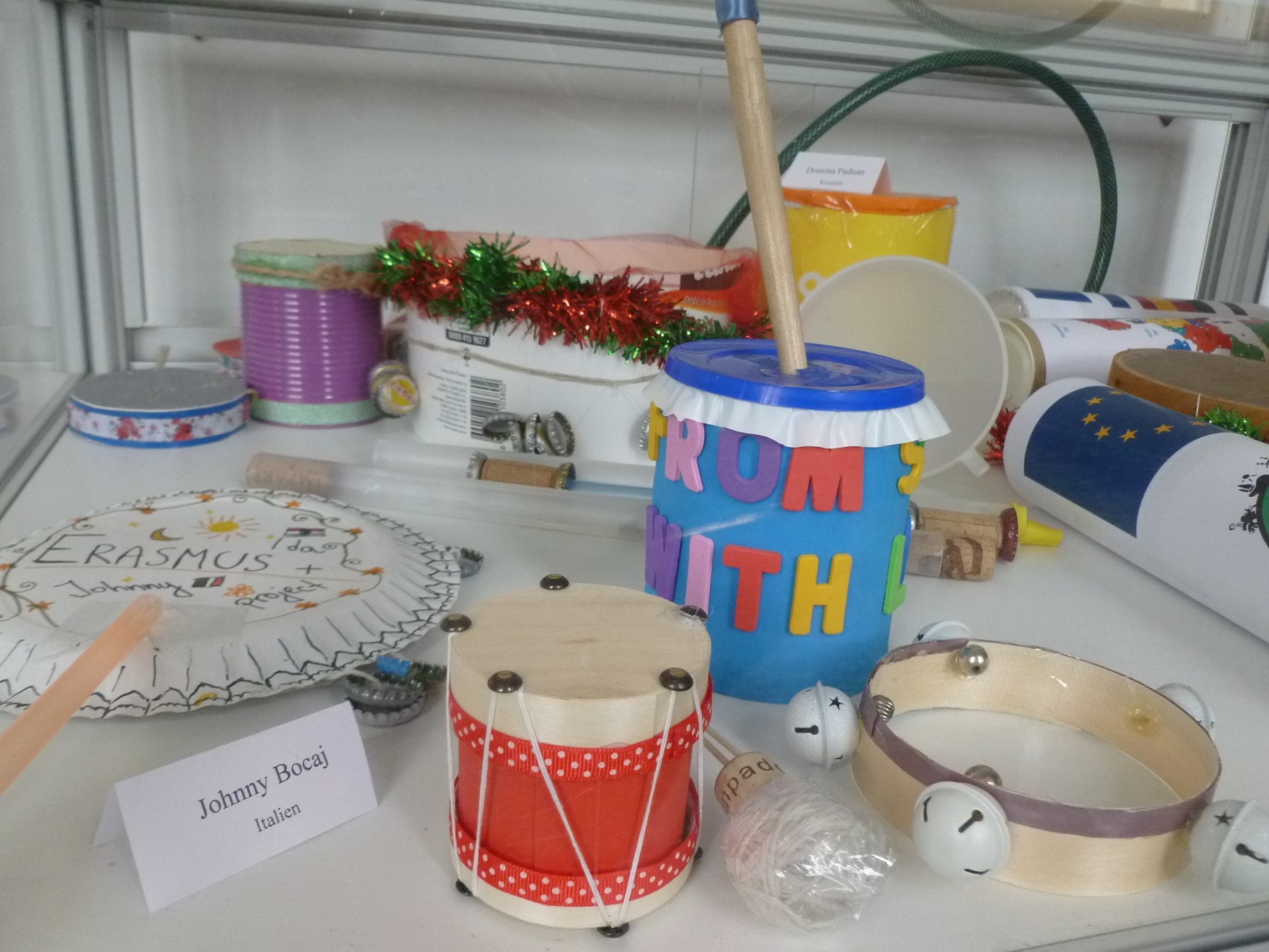 At the moment these handmade instruments of Workshop I are exhibited in a showcase in our school and can be admired by the public.
Exhibition Music Instruments
13
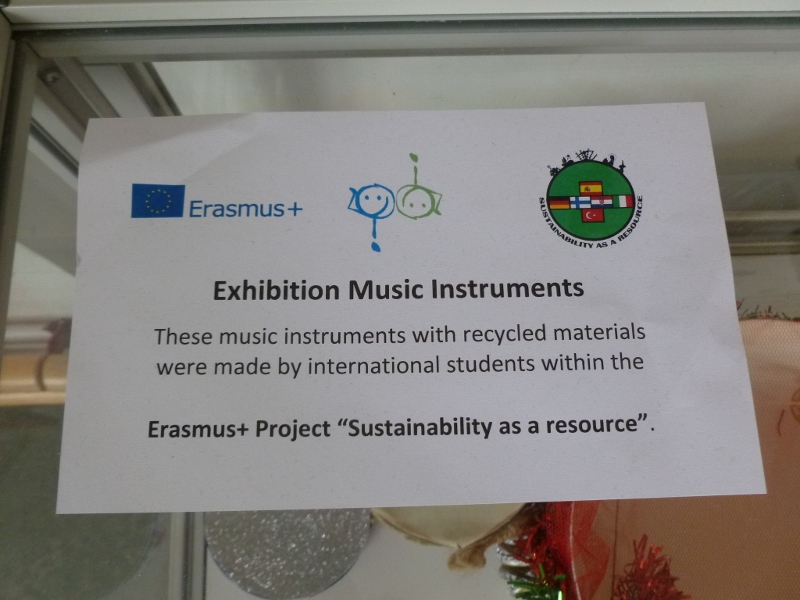 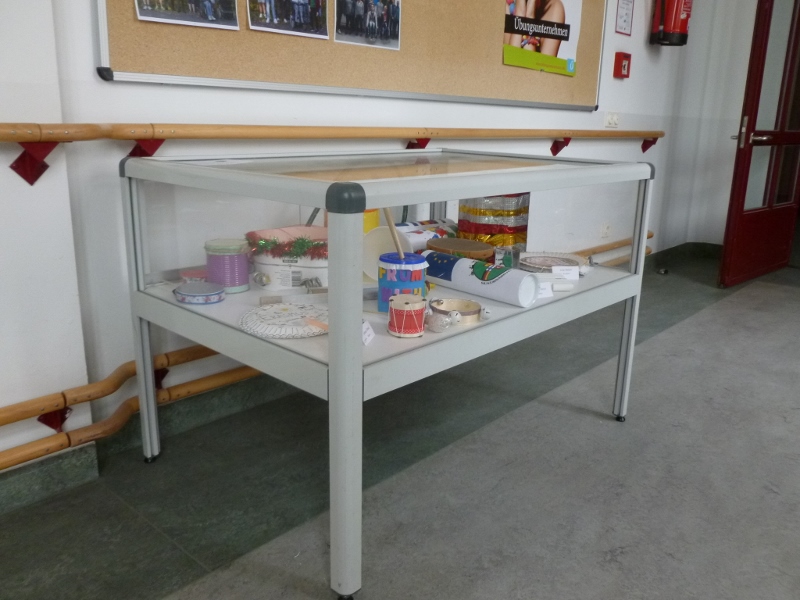